Рекомендации педагогам по работе с детьми с латентным риском, выявленными по результатам СПТ
Филиал ГБПОУ РХ «Черногорский-горно-строительный техникум»
Педагогу в работе с семьей «группы риска» необходимо:
Никогда не предпринимайте воспитательных воздействий в плохом настроении.
Четко и ясно определите для себя, чего Вы хотите от семьи, узнайте, что думает семья по этому поводу, постарайтесь убедить её в том, что Ваши цели — это, прежде всего, их цели.
Не берите все на себя, предоставьте семье самостоятельность, не обязательно контролировать и оценивать каждый их шаг.
Не давайте окончательных готовых рецептов и рекомендаций. Не поучайте родителей, а показывайте возможные пути преодоления трудностей, разбирайте правильные и ложные решения, ведущие к цели.
Педагог обязан поощрять успехи, замечать даже незначительные рост и достижений действий семьи.
Если есть ошибки, неверные действия, укажите на них. Дайте оценку и сделайте паузу, чтобы семья осознала услышанное.
Дайте понять семье, что сочувствуете ей, верите в нее, хорошего мнения о ней, несмотря на оплошности родителей.
Педагог обязан формировать в себе внутреннюю устойчивость, позитивное восприятие фактов. Такая устойчивость позиции позволяет человеку не приспосабливаться к обстоятельствам, а учитывать их и изменять в соответствии нравственным нормам жизни.
Не показывайте, что Вы пришли и семью перевоспитывать родителей. Действуйте в логике системы “перспективных линий” — от дальней перспективы к средней и от нее к сегодняшней.
Педагог должен быть твердым, но добрым и отзывчивым. Ни абсолютная твердость, во, что бы то ни стало, ни такая же безграничная доброта не годятся в качестве единственного основополагающего принципа воспитания.
Убедившись, что ребенок живет в тяжелых условиях, педагог должен:
Объяснить родителям, что из-за их конфликтов друг с другом страдает ребенок, что ребенок не должен быть разменной монетой в сложной игре взрослых;
Если не удается образумить родителей, создающих своему ребенку психотравмирующую обстановку, способную изуродовать его душу нужно когда-то изолировать ребенка от подобных родителей посоветовать передать на время другим родственникам вариантов много, и в каждом конкретном случае оптимальный из них будет сугубо индивидуальным;
Если у обучающегося уже появились психические аномалии, на почве семейных разговоров его следует проконсультировать у детского психолога или психиатра;
Дефекты воспитания это и есть первейший, главнейший показатель неблагополучной семьи ни материальные, ни бытовые, ни престижные показатели не характеризуют степень благополучия или неблагополучия семьи — только отношения к ребенку.
Последствия жизни и воспитания в семье группы риска:
Детская безнадзорность и беспризорность
Побеги из дома
Половая распущенность
Правонарушения и преступная деятельность
Алкоголизм
Наркомания и токсикомания
Работу с такими детьми нужно вести дифференцированно.
Выделяются три группы семей:
Семьи с безответственным отношением к воспитанию детей, где положение осложняется аморальным поведением и образом жизни родителей
Семьи с низкой педагогической культурой родителей, где допускаются ошибки в выборе средств, методов и форм работы с детьми
Семьи, где родители не могут установить правильный стиль в тон взаимоотношений с детьми
Беседа педагога с родителями ребенка из семьи группы риска
Семьи, в которых допускается безнадзорность детей по разным причинам:
Разлад в семье
Занятость родителей личными переживаниями
Длительные командировки
Занятость родителей работой и ли общественной деятельностью
Что я хорошего могу сказать о подростке? (с целью психологического расположения к себе родителей, привлечения их в союзники.)
Что меня беспокоит в нем? (то самое, что является предметом вызова родителей в техникуме, прихода к ним домой, обсуждения на родительском собрании.)
Каковы, по нашему общему мнению причины, этого отрицательного явления, факта? (это вызывает на откровенность, а значит, позволит выявить истинные причины)
Какие меры следует предпринять и со стороны техникума? (выработка общей стратегии и тактики воспитания и перевоспитания)
Каких общих требований, общих принципов перехода к ребенку следует придерживаться, чтобы меры были эффективными? (в этой ситуации родители откровенно становятся на сторону учителя и активно им помогают)
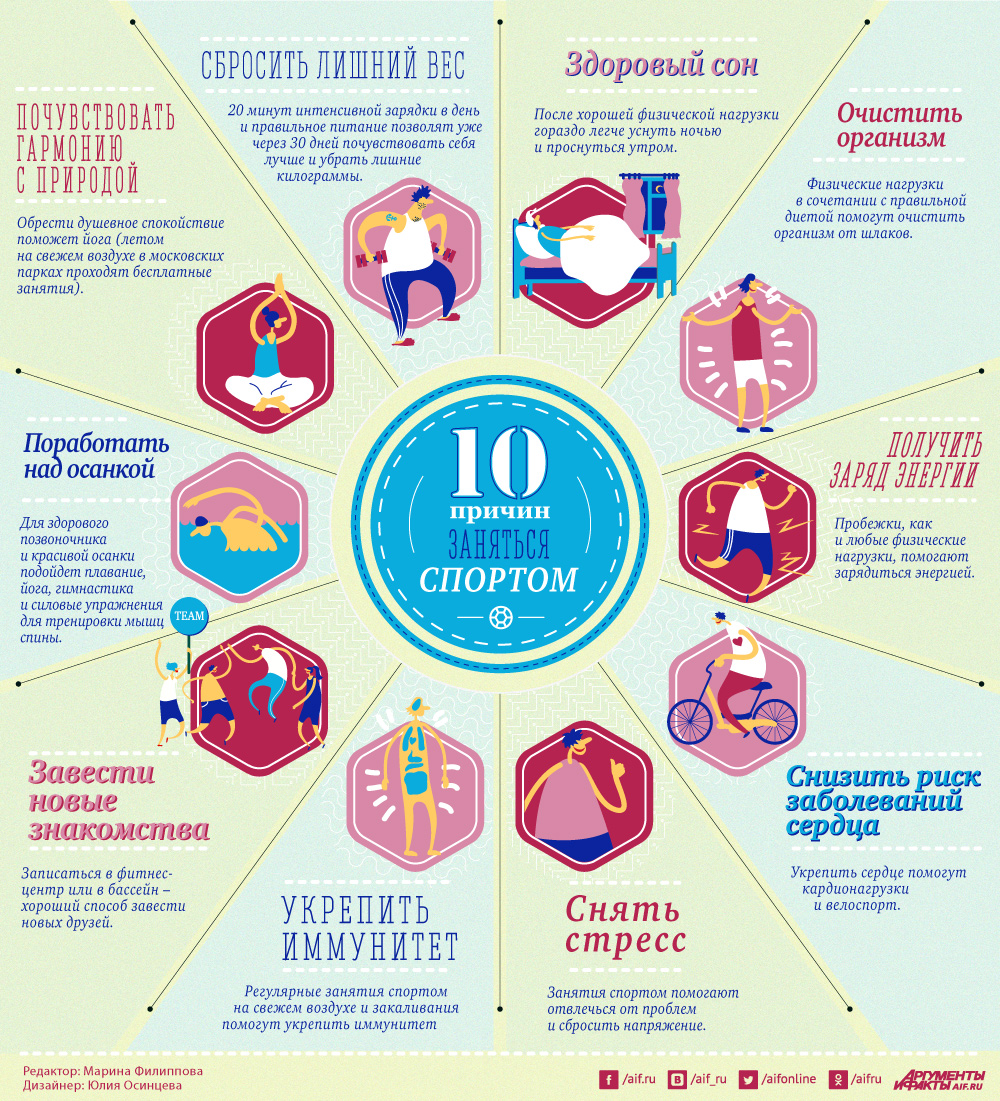